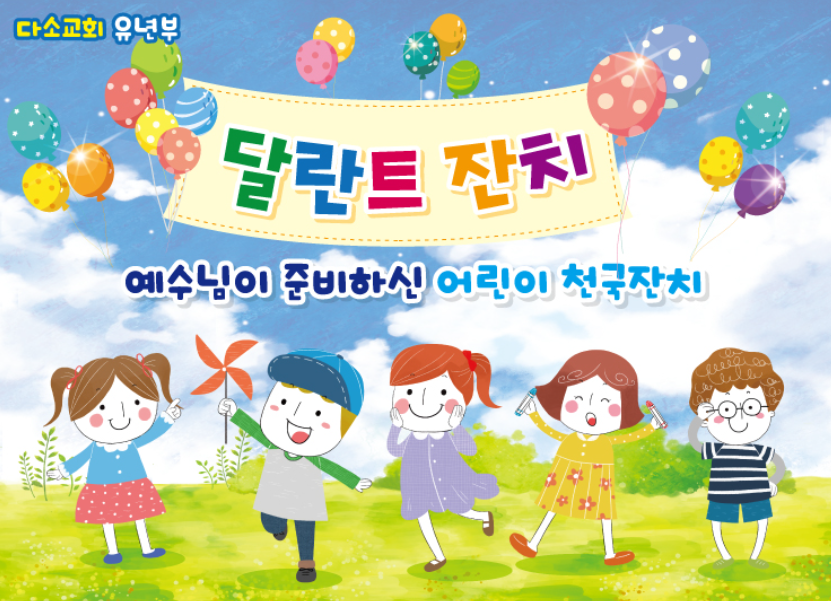 예수님이 준비하신 유치부 어린이 천국잔치
장소 : 현대교회 유치부실
일시 :  2022. 11. 5 10:30 ~ 12:00